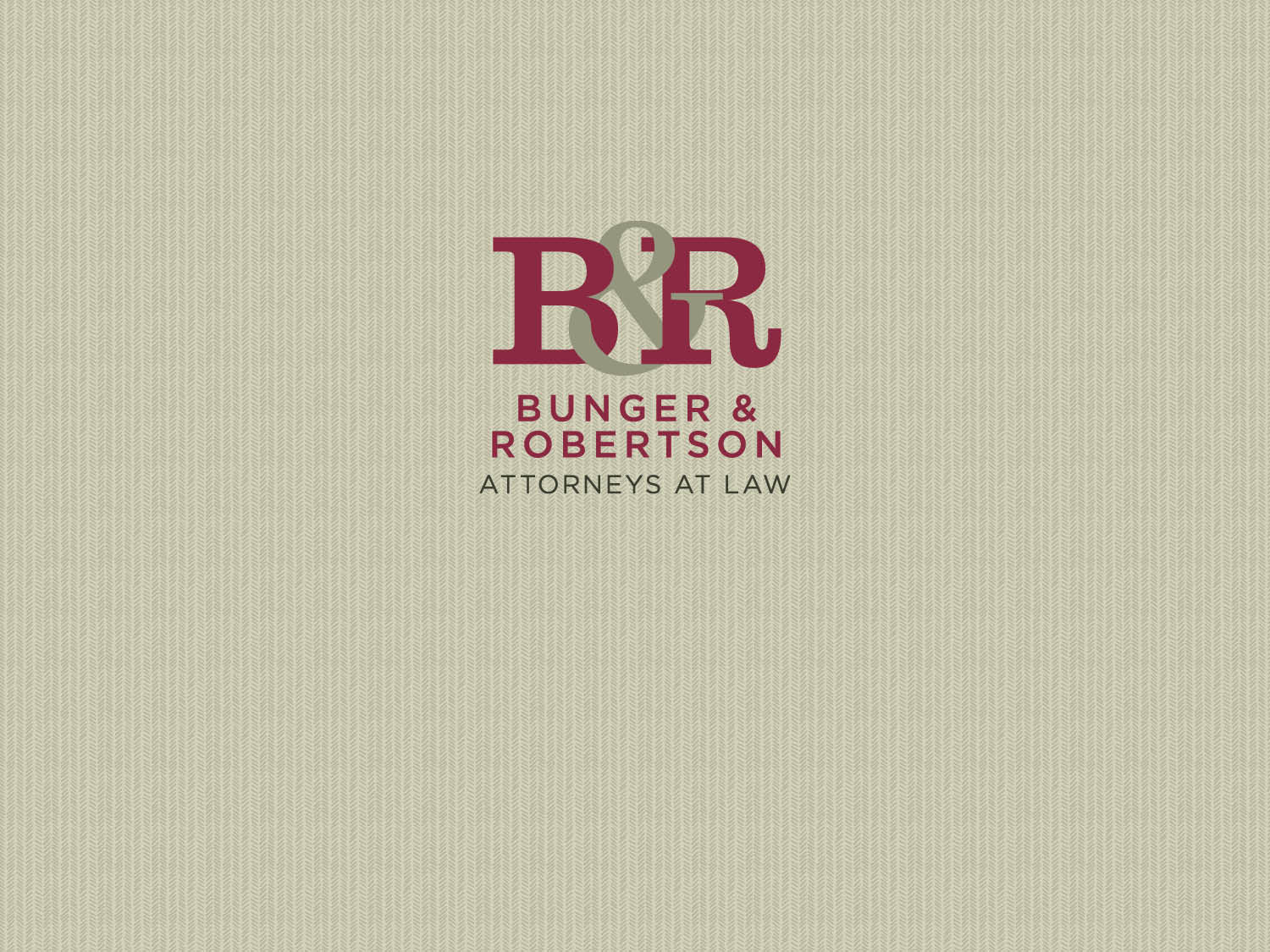 Indiana’s New Health Care Advance Directive


Kate DeWeese
Hoosier Hills Estate Planning Council, May 2022
Roadmap
Basics of the new law
What is new (and what is not)
Drafting a new directive
Discussions with clients
SEA 204 / Indiana P.L. 50-2021
2021 legislative session – effective July 1, 2021 
Comprehensive overhaul, essentially replacing three different documents
Created new Ind. Code § 16-36-7, consolidated content
18-month transition period – “old” documents can continue to be executed through the end of 2022
Out with the Old
Durable Power of Attorney for Health Care (I.C. 30-5-5-16, -17)
Appointment of Health Care Representative (I.C. 16-36-1-7)
Living Will Declaration (I.C. 16-36-4-10)

Why?
[Speaker Notes: Why – two big reasons are to eliminate inconsistencies between the POA and HCR statutes and to remove the restrictions (from living will statute) on what kinds of wishes, instructions and treatment preferences an individual can express about end of life care.]
Out with the Old
Latest signed document will control
Any of those documents signed prior to or during the transition period will remain valid and enforceable
Beginning Jan. 1, 2023, will need to use new document
If a general Power of Attorney is signed that contains health care powers, those will be void, but the rest will be valid and enforceable.
Living Will not completely going away
And in With the New
Advance Directive for Health Care
Allows clients to do two (big picture) things:
Identify a proxy decision maker (Health Care Representative)
Specify treatment wishes
No “official form”
The individual signing is a “declarant”; the proxy decision maker is a “health care representative”
Execution of Directive
Can be signed electronically or on paper
Declarant can sign personally or can direct some other adult to sign
Either two adult witnesses, at least one of whom is not the spouse or other relative of the declarant, OR signing or acknowledgement  by the declarant in the presence of a notary
Could be remote online notarization
[Speaker Notes: 16-36-7-28]
Execution of Directive
If declarant doesn’t have access to or can’t use technology for electronic/digital signing with remote witnessing or notarization:
Declarant and witnesses or notary can sign counterparts as long as properly supervised and counterparts are combined into a complete document within 10 business days 
Declarant and witnesses can sign using audio only interaction IF not possible for declarant to sign with direct physical presence, counterparts or remote technology AND IF all witnesses satisfy themselves that they have verified the declarant’s identity and ability to consent.
Revocation
Signing another advance directive
Signing an express revocation
Orally expressing present intention in direct physical presence of a health care provider to:
Revoke the entire directive
Revoke a designation of one or more HCRs
Revoke one or more specific health care decisions or desires or treatment preferences
Defined Terms
New law defines some important terms including:
Best Interests – promotion of the individual’s welfare, based on consideration of material factors, including relief or suffering, preservation or restoration of function, and quality of life
Incapacity – individual is unable to comprehend and weigh relevant information and to make and communicate a reasoned health care decision
Effective Date
Unless stated otherwise in the directive, it is effective upon signing
Could make it effective upon a later event or o
Regardless of effective date, declarant’s direct decisions continue to control if not determined to be incapacitated
Conflict in Instructions
Individual’s decisions take precedence over decisions made by HCR if there is conflict and individual has not been determined to be incapacitated
If an individual signs an advance directive and it conflicts with recorded earlier oral instructions, the advance directive controls
Content of Directive
Designating health care representative
Can designate one or more adults to make health care decisions for the declarant or receive information on behalf of the declarant (or both)
Can disqualify one or more individuals
If two or more HCRs designated, default is each has concurrent authority to act individually and independently
Can provide for order of priority or requirement for action (jointly or on majority basis)
Health Care Representative
Charged with making decisions based on the HCR’s informed consent and on the decision the HCR reasonably believes the declarant would have made under the circumstances, taking into account the declarant’s express or implied intentions or, if no reliable indication, consider the declarant’s best interests
Health Care Representative
Authority of health care representative (default)
Consent/refusal to health care
Make anatomical gifts, request/authorize autopsy, make plans for disposition of body
Personal representative of the declarant for purposes of HIPAA
Consent to mental health treatment
Delegate authority
Sign a POST or out of hospital DNR for declarant
Apply for public benefits and access financial records for that purpose
Other Optional Provisions
HCR entitled to reasonable compensation and reimbursement of expenses – default 
Designate an “advocate” to get information about the declarant and HCR’s actions
Monitor, audit and evaluate the actions
Take remedial action in declarant’s best interests
Can provide that “default” proxies have the ability to demand an accounting from the HCR
Content of Directive
Health Care Decisions
State specific health care decisions by declarant
State declarant’s preferences or desires regarding the provision, continuation, termination, or refusal of life prolonging procedures, palliative care, comfort care, or assistance with ADLs
Not limited like living will statute
Drafting the new Directive
No state issued or approved “form”
Any form document should be able to easily incorporate the “optional” provisions
Keep in mind the goals of flexibility and give clients the opportunity to craft a document specific to them
Discussing with Clients
Decision fatigue may impact the extent to which you discuss all of the “optional” provisions that can be included 
My approach on those is to be mindful of the situation.  
In many cases, clients will be glad to address who acts as a proxy and provide treatment directions and end it at that
Most Important Discussion Points(in my opinion)
Who acts as health care representative
Order of priority or requirements to act
Effective Date
My default
Restrictions on authority?
Decisions and treatment wishes
Making clients aware of their options
Proposing language
Experiences?
Effective date
Treatment directives?
Kate DeWeese
kdeweese@lawbr.com
(812) 332-9295